「交流会の改善点を考えよう」資料集
とある交流会での出来事
グループに分かれてしまい、グループを超えた交流がなされなかった・・・
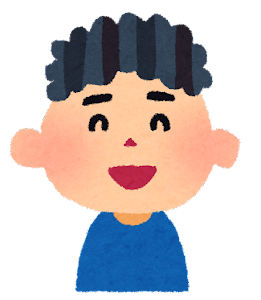 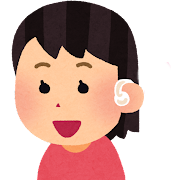 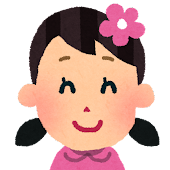 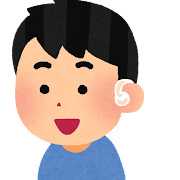 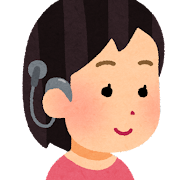 グループを超えた
交流はなかった
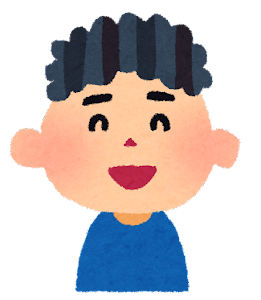 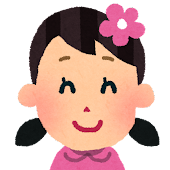 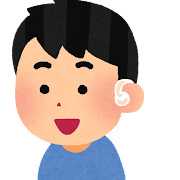 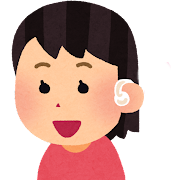 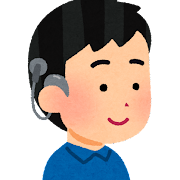 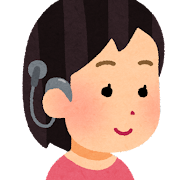 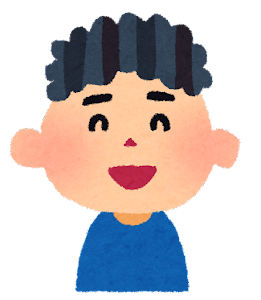 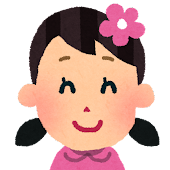 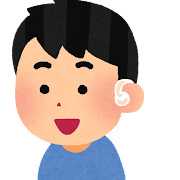 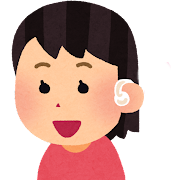 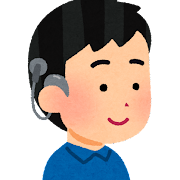 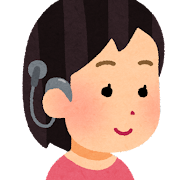 作成：土田 悠祐（2021年）
編集：筑波技術大学ろう者学教育コンテンツ開発取組担当